II. osnovna škola Čakovec
Mario Olčar 8.b
1
3.2.2017.
School outside

School inside

School hall
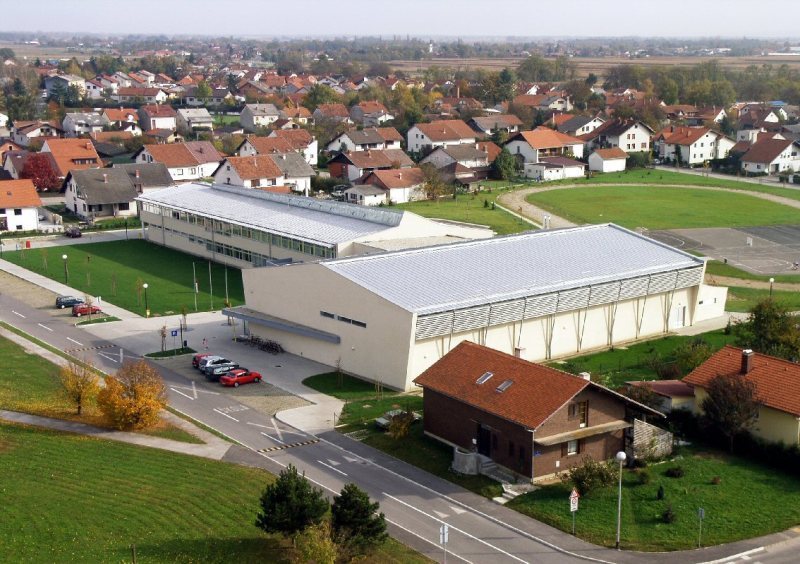 2
3.2.2017.
School outside
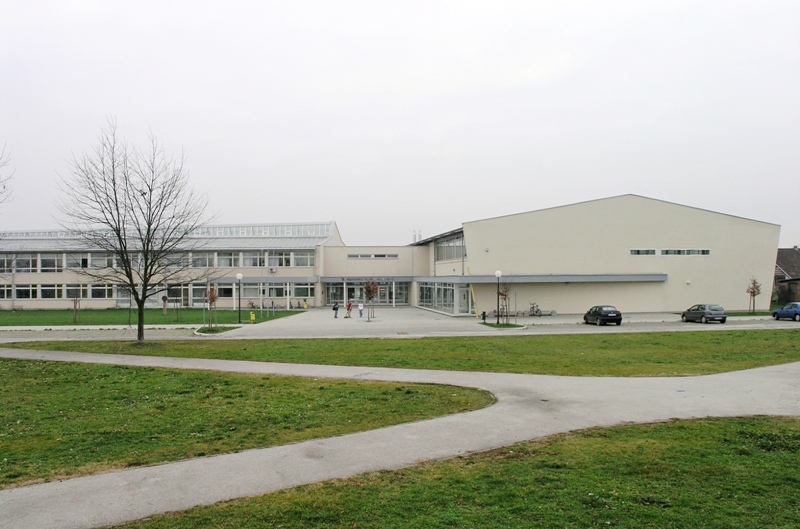 3
3.2.2017.
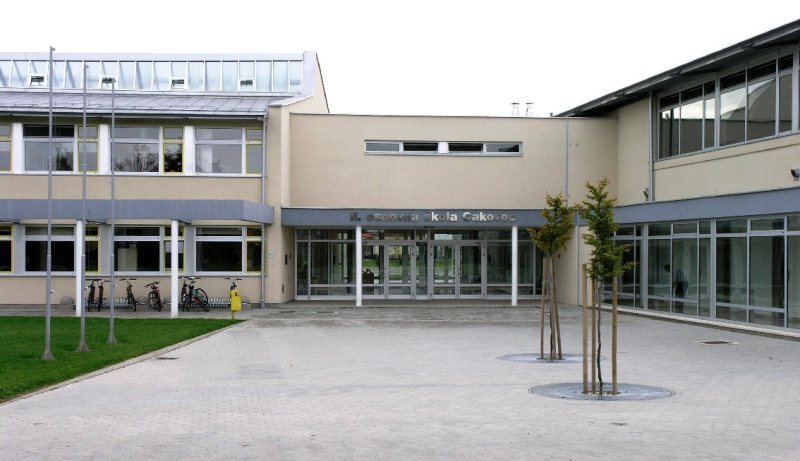 4
3.2.2017.
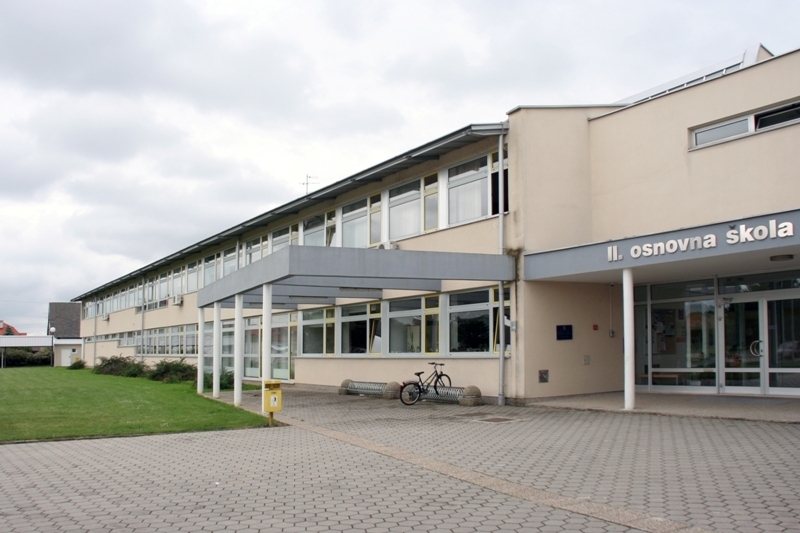 5
3.2.2017.
School Corridor
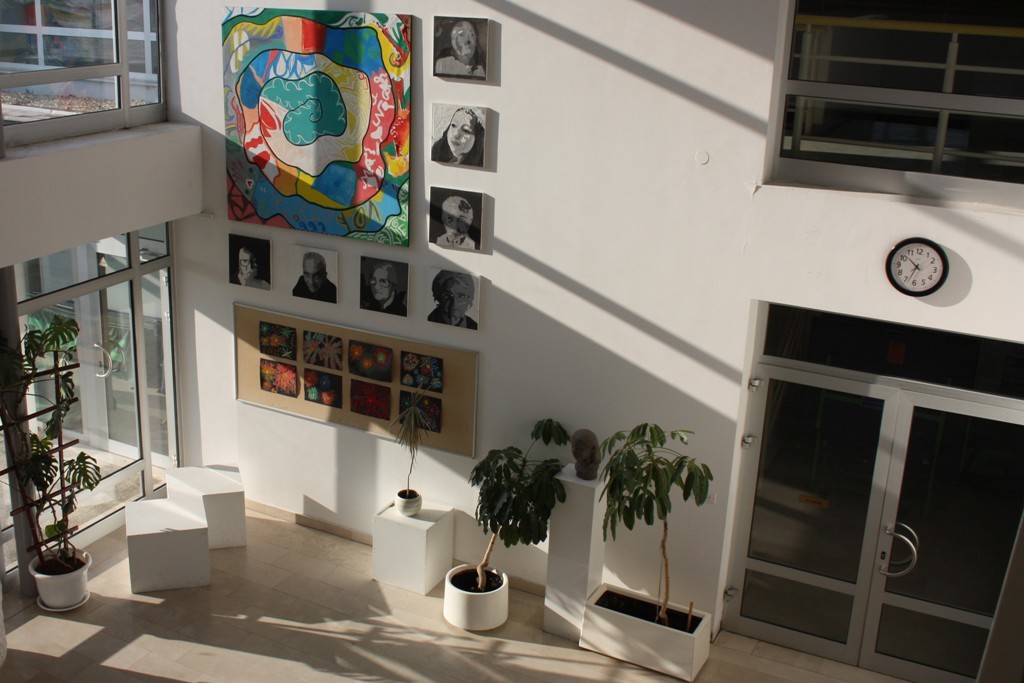 6
3.2.2017.
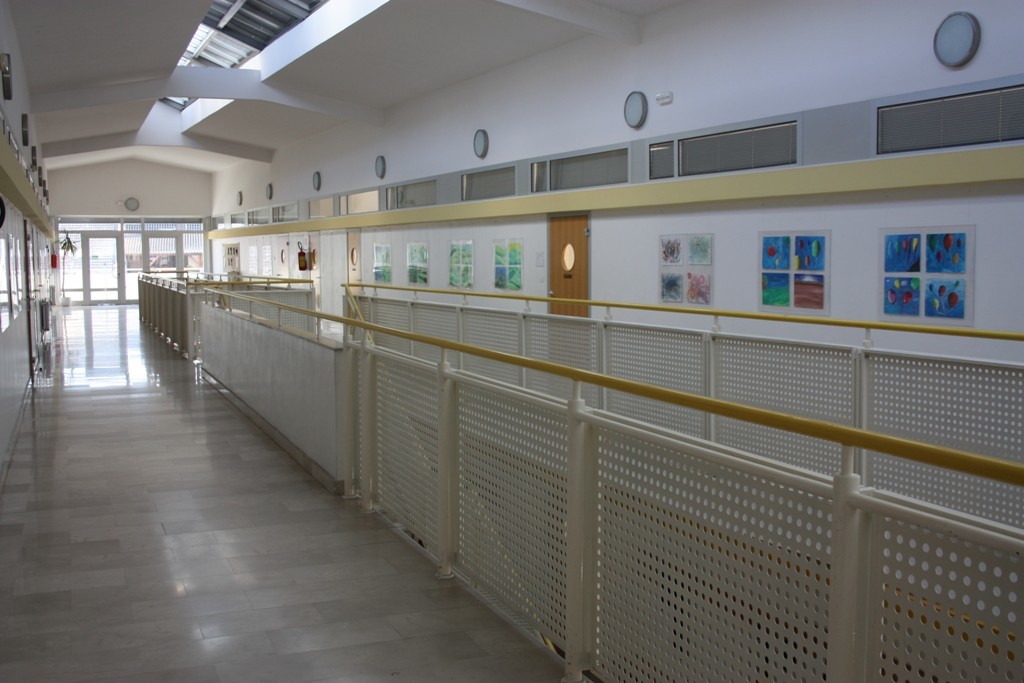 7
3.2.2017.
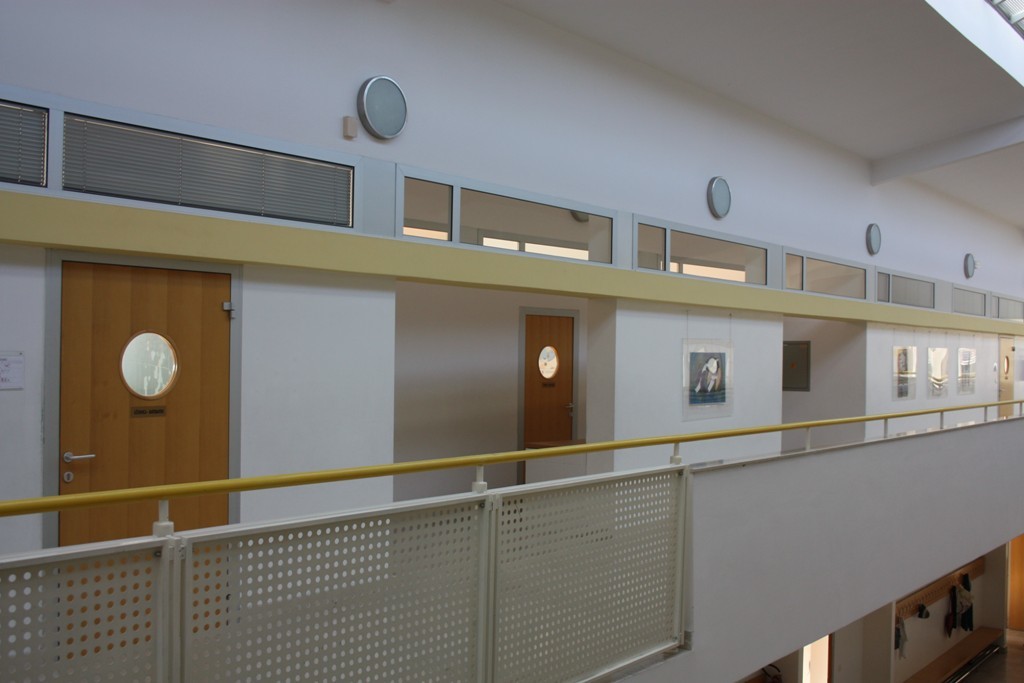 8
3.2.2017.
School library
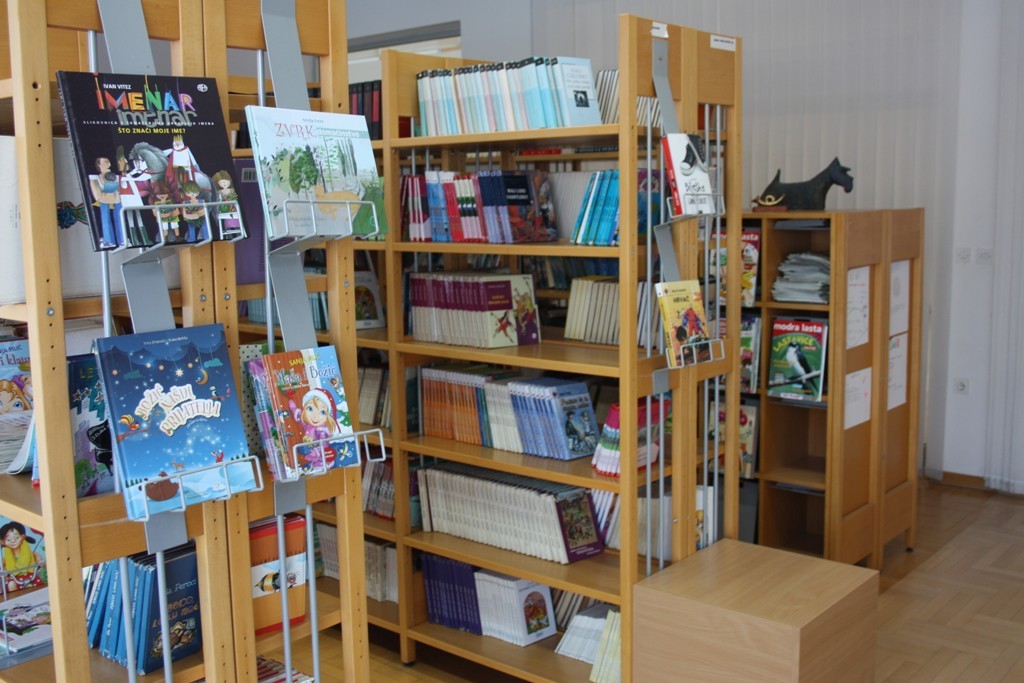 9
3.2.2017.
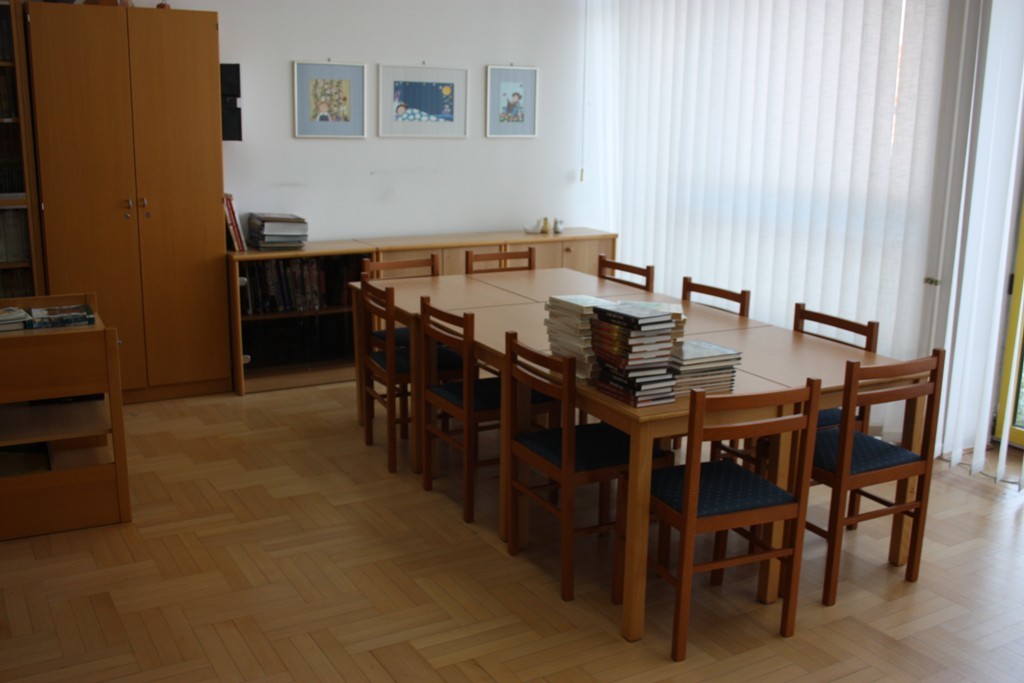 10
3.2.2017.
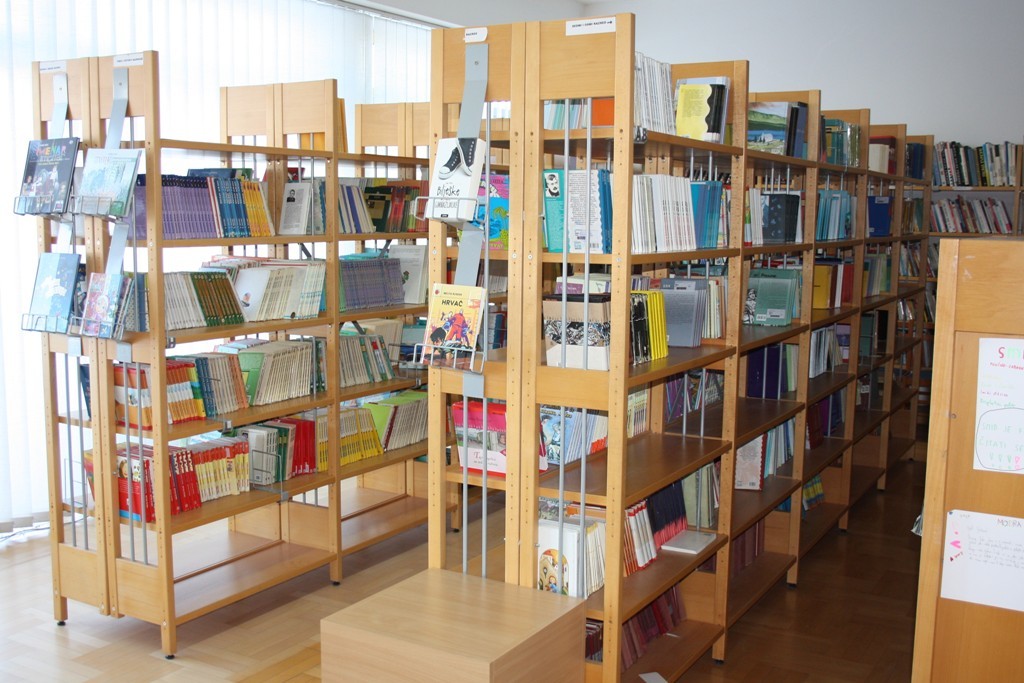 11
3.2.2017.
Technic culture and physics classroom
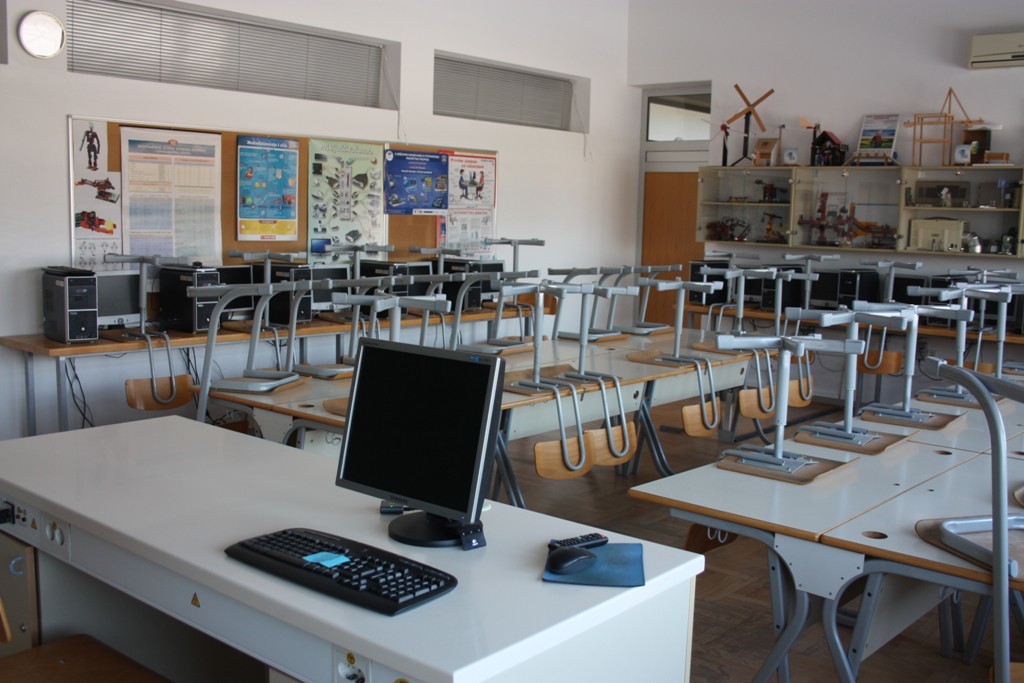 12
3.2.2017.
Biology and chemistry classroom
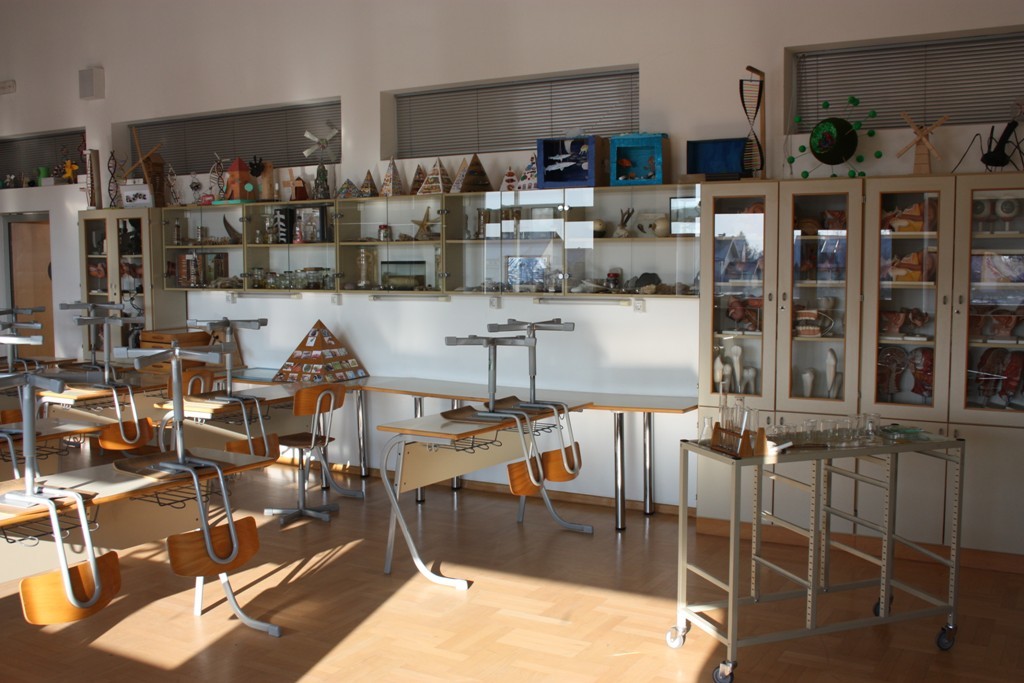 13
3.2.2017.
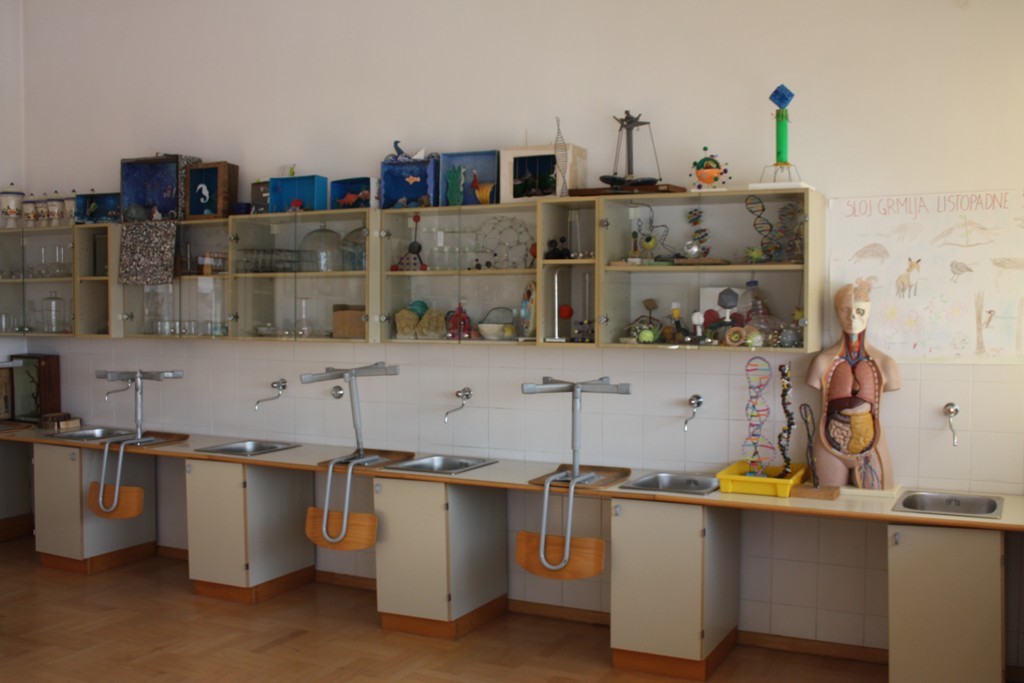 14
3.2.2017.
School hall
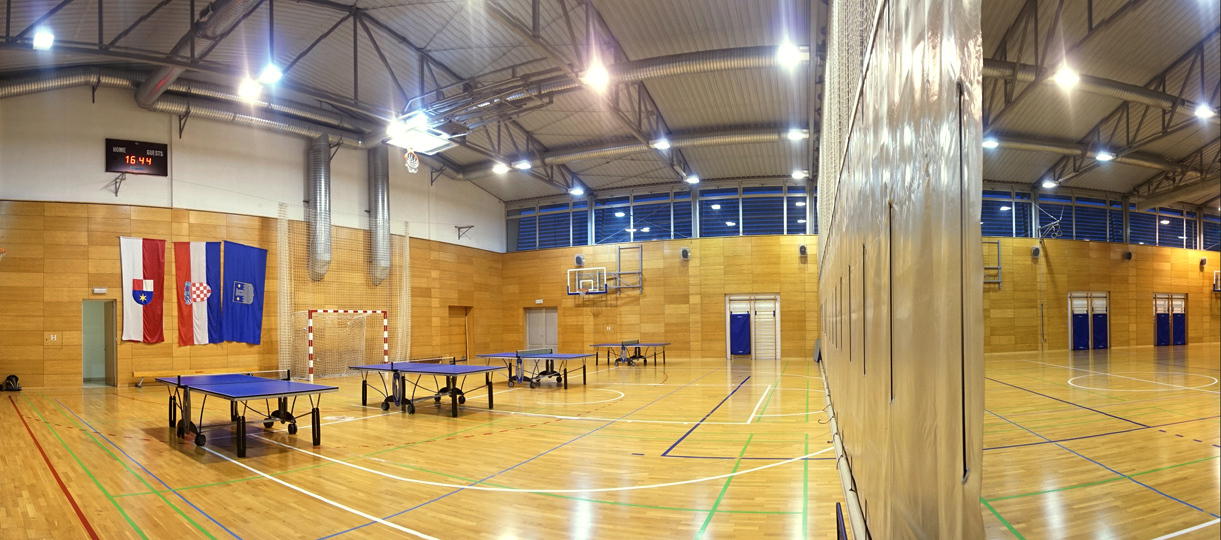 15
3.2.2017.
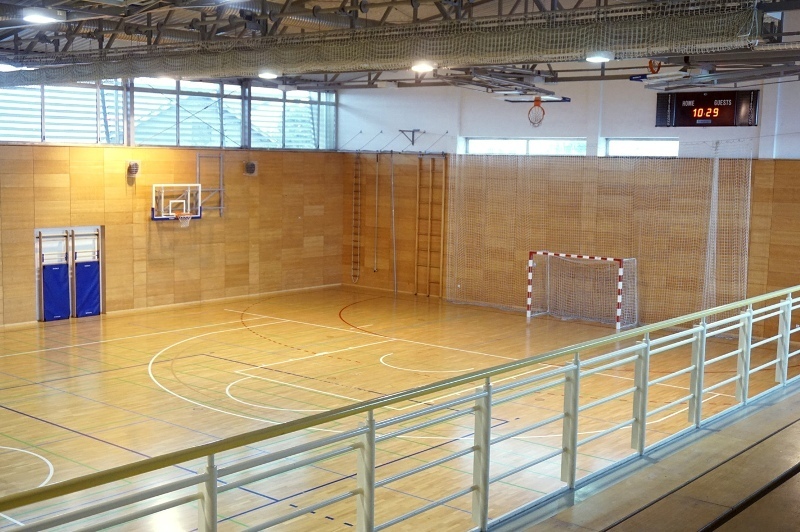 16
3.2.2017.
Thanks for watching!
17
3.2.2017.